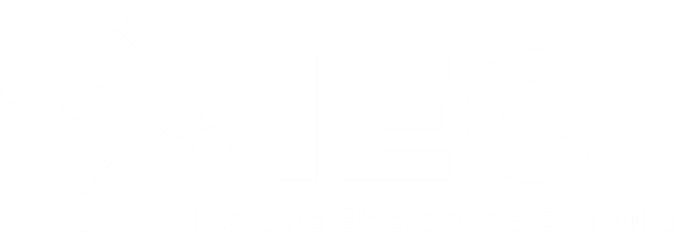 Periodo que se informa: 
01 al 30 de abril de 2025
Fecha de actualización y/o validación: 
30 de abril de 2025
Responsable de generar la información:
C.P. Aída Leticia De la Garza Muñoz
Directora Ejecutiva de Administración
Nota Informativa
El Instituto Electoral de Coahuila pone a su disposición el enlace a través del cual podrá acceder a la información detallada de su estado financiero, así como al uso y manejo de su presupuesto, según lo establece el artículo 31, fracción III de la Ley de Acceso a la Información Pública para el Estado de Coahuila de Zaragoza:
informes de avances de gestion financiera – Instituto Electoral de Coahuila
Artículo 31
Fracción III
La información detallada sobre su estado financiero.
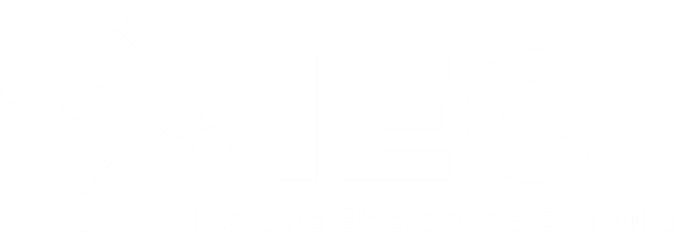 De acuerdo con el periodo de conservación de la información, de conformidad con los Lineamientos Técnicos Generales para la publicación, homologación y estandarización de la información de las obligaciones establecidas en el Título Quinto y en la fracción IV del artículo 31 de la Ley General de Transparencia y Acceso a la Información Pública, que deben de difundir los sujetos obligados en los portales de Internet y en la Plataforma Nacional de Transparencia; se pone a su disposición la información detallada sobre los Estados Financieros de los ejercicios 2019, 2020, 2021, 2022, 2023 y 2024 mediante el siguiente vinculo electrónico 
informes de avances de gestion financiera – Instituto Electoral de Coahuila
Artículo 31
Fracción III
La información detallada sobre su estado financiero.